R4.03 – Qualité et au-delà du relationnel – un peu de maths, début du reverse engineering (partie #1)
A. Casali
Plan
Dessinner l’ensemble des parties 
Algorithme de calcul d’une clé
Relation d’Armstrong 
Ensemble en accord
A. Ensemble des fermés ordonnés par inclusion
A.1 Dessin
Treillis des fermés
A.2 Eléments remarquables
Top
Bottom
Treillis des fermés
A.2 Eléments remarquables
Meet irreductible (1 seul arc sortant)
L’ensemble des Meet est appelé famille génératrice
Treillis des fermés
A.3 Propriétés (1)
L’ensemble des fermés obtenus par +, ordonné par inclusion, est un treillis.
L’opérateur de fermeture, noté h, est l’intersection
h(X) = [Top] ⋂ {Y ∈ Meet(R) tq X ⊆ Y}
Exple : h(AD) = ABDE ⋂ ACDE = ADE
Treillis des fermés
Exo
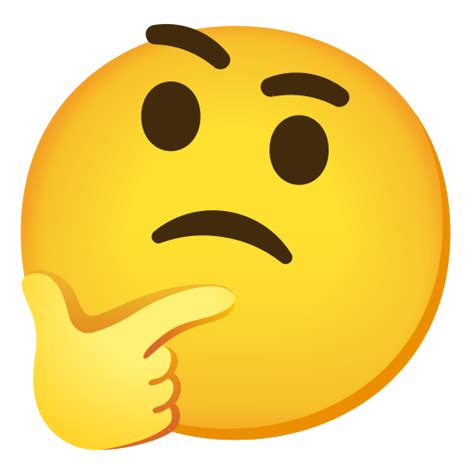 Plan
Dessinner l’ensemble des parties 
Algorithme de calcul d’une clé
Relation d’Armstrong 
Ensemble en accord
B. Algorithme de calcul d’une clé
B.1 – Avec la famille génératrice
X = R
Z = \emptyset
Faire
	Z = max (X)
	X = X \ Z
Tant_que (h(X) == R)Renvoyer X \ cup Z
B.1 – Avec les dépendances fonctionelles
X = R
Z = \emptyset
Faire
	Z = max (X)
	X = X \ Z
Tant_que (X+ == R)Renvoyer X \ cup Z
Exo
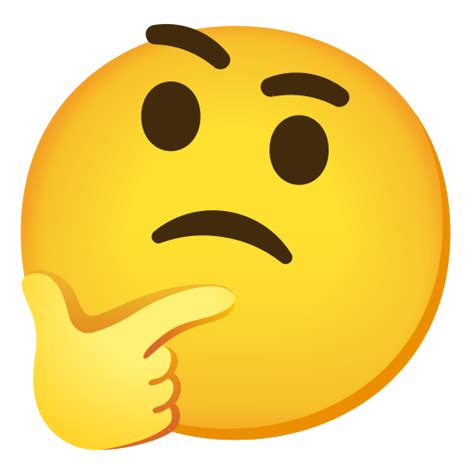 Plan
Dessinner l’ensemble des parties 
Algorithme de calcul d’une clé
Relation d’Armstrong 
Ensemble en accord
C. Relation d’Armstrong
Définition : c’est une relation de taille minimale  satisfaisant ni plus, ni moins toutes les DF valides sur r.
Construction : pour chacun des maximaux Xi  Gen(F) , on construit le tuple ti suivant : 	ti[A] =  0 si A  Xi, i sinon
Le premier tuple ne contient que de	 0.
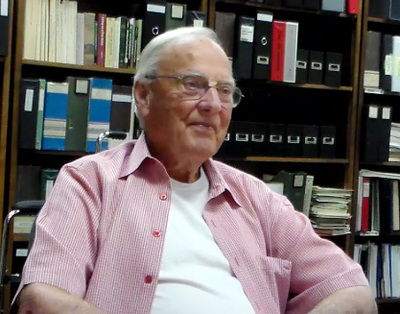 Ex : Gen(F) = {B, C, AC, ACE, ABDE, ACDE}
Plan
Dessinner l’ensemble des parties 
Algorithme de calcul d’une clé
Relation d’Armstrong 
Ensemble en accord
Ag(t1,t2) = AC
Ag(t2,t3) = Ø
D. Ensemble en accord
On définit ag(ti,tj) = {X  R | ti[X] = tj[X]} et ag(r) = {ag(ti,tj)  ti,tj  r}
Calculer ag(r).
ag(r) = {Ø, A, B, C, AC, AE, ACE, ADE, ABDE, ACDE}
Propriété : On a Gen(F)  ag(r)  CL(r)
Propriété : On a Gen(F)  ag(r)  CL(r)
ag(r) = {Ø, A, B, C, AC, AE, ACE, ADE, ABDE, ACDE}
Gen(F) = {B, C, AC, ACE, ABDE, ACDE}
Exo
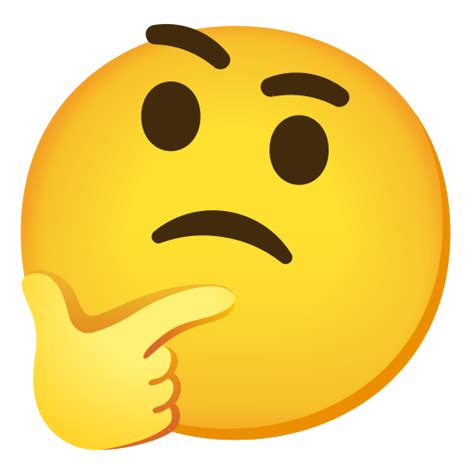